Současná literatura
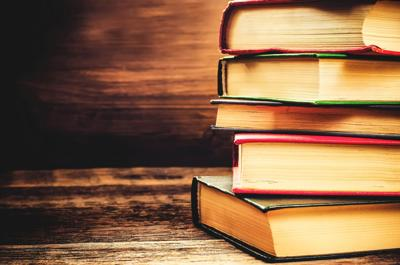 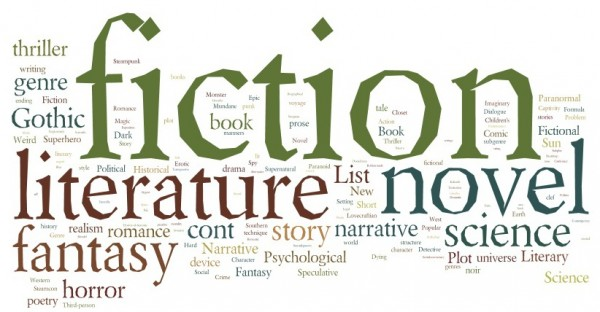 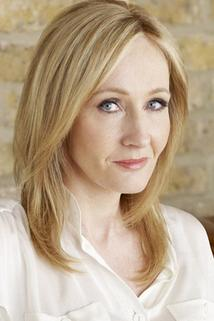 Výkrutíková Zuzana
Současná světová literatura
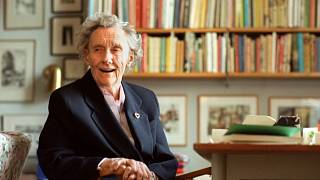 Švédsko
knihy pro děti
knihy přeloženy do 70 jazyků
dostala Cenu H. Ch. Andersena (nejvyšší možné ocenění dětských knih)
Díla:
Karkulín je nejlepší
Jižní Louka
Skřítek Nils
Pipi Dlouhá punčocha
Astrid Lindgrenová
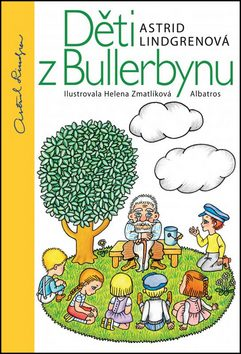 [Speaker Notes: na ni bacha, ona sice umřela po roce 2000, ale tyto všechny knihy vyšly daleko dříve. byla dost nemocná. vyšla jí akorát jedna kniha posmrtně]
Současná světová literatura
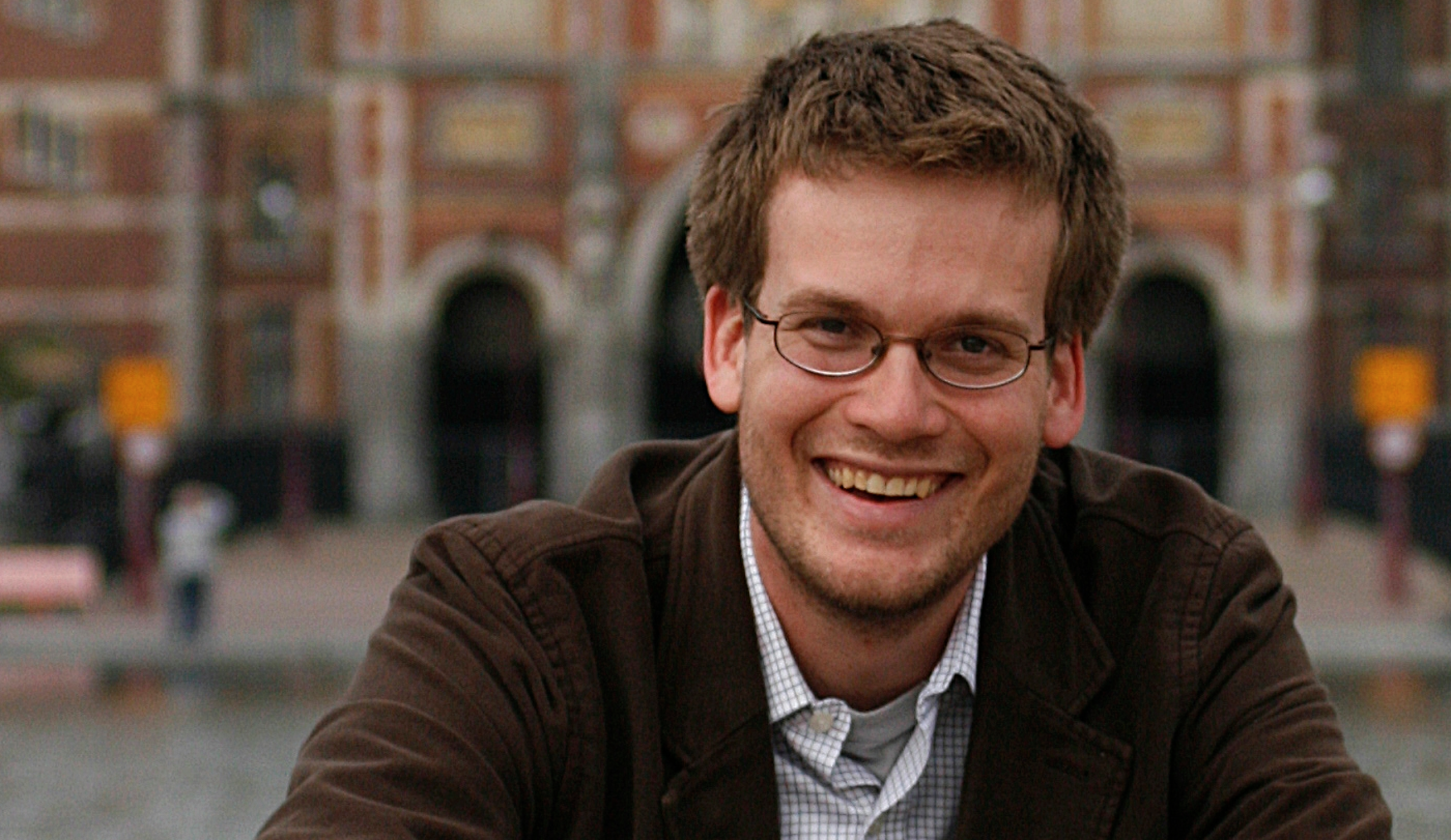 USA
moderní literatura
spisovatel, vloger
některé jeho romány byly vyhodnoceny jako bestsellery
několik knih bylo zpracováno do filmové podoby
spolu s bratrem si založil YouTube kanál VlogBrothers
Díla:
Hvězdy nám nepřály
Papírová města
John Green
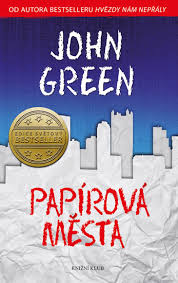 Současná světová literatura
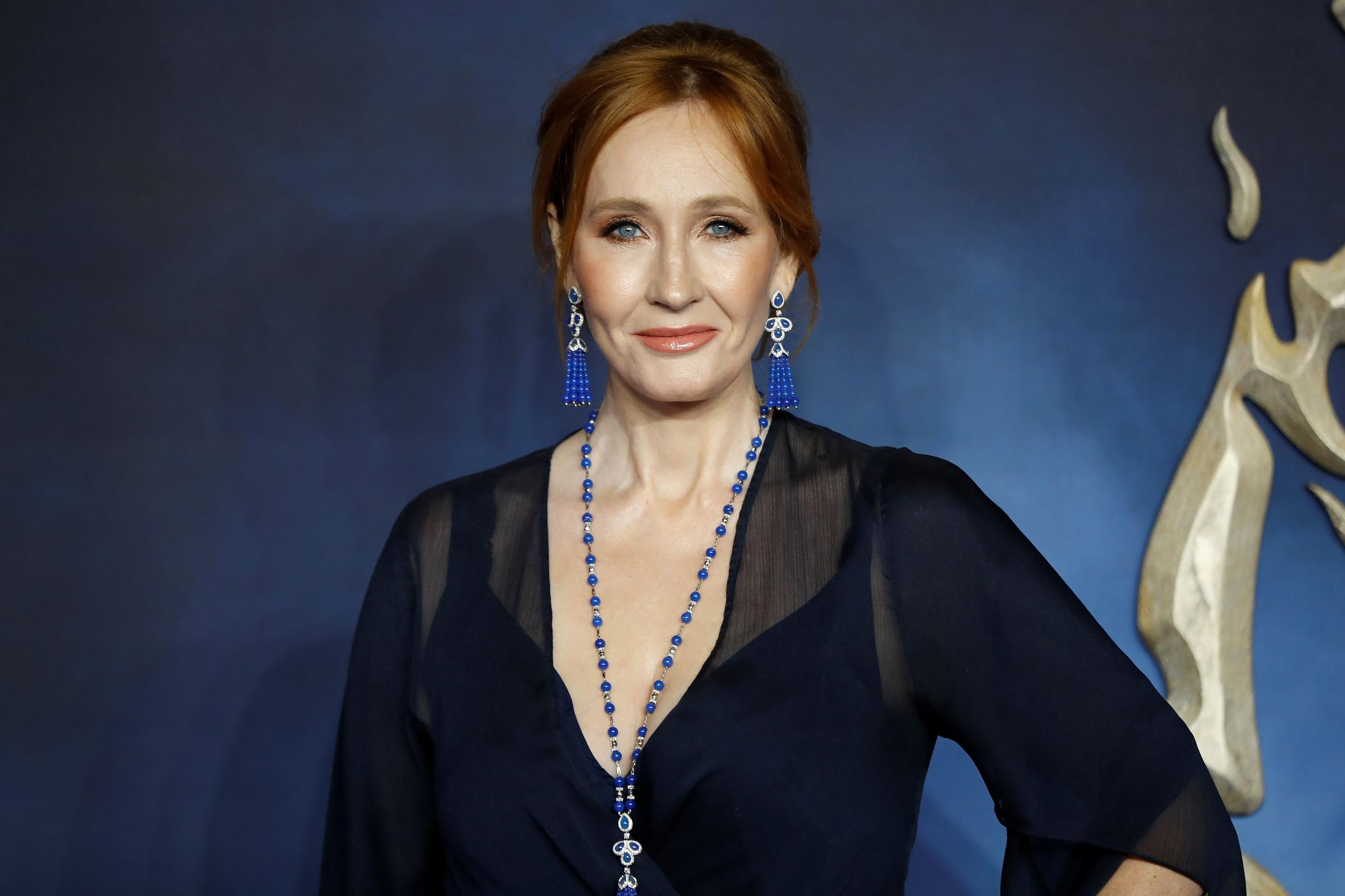 Velká Británie
pseudonym Robert Galbraith
řada ocenění
píše hlavně fantasy knihy
filantropka - podporuje Comic Relief
spolupráce s filmovou produkcí, zfilmovaní knih
Díla:
Harry Potter
Fantastická zvířata
Smrtící Bílá
Ve službách zla
J. K. Rowlingová
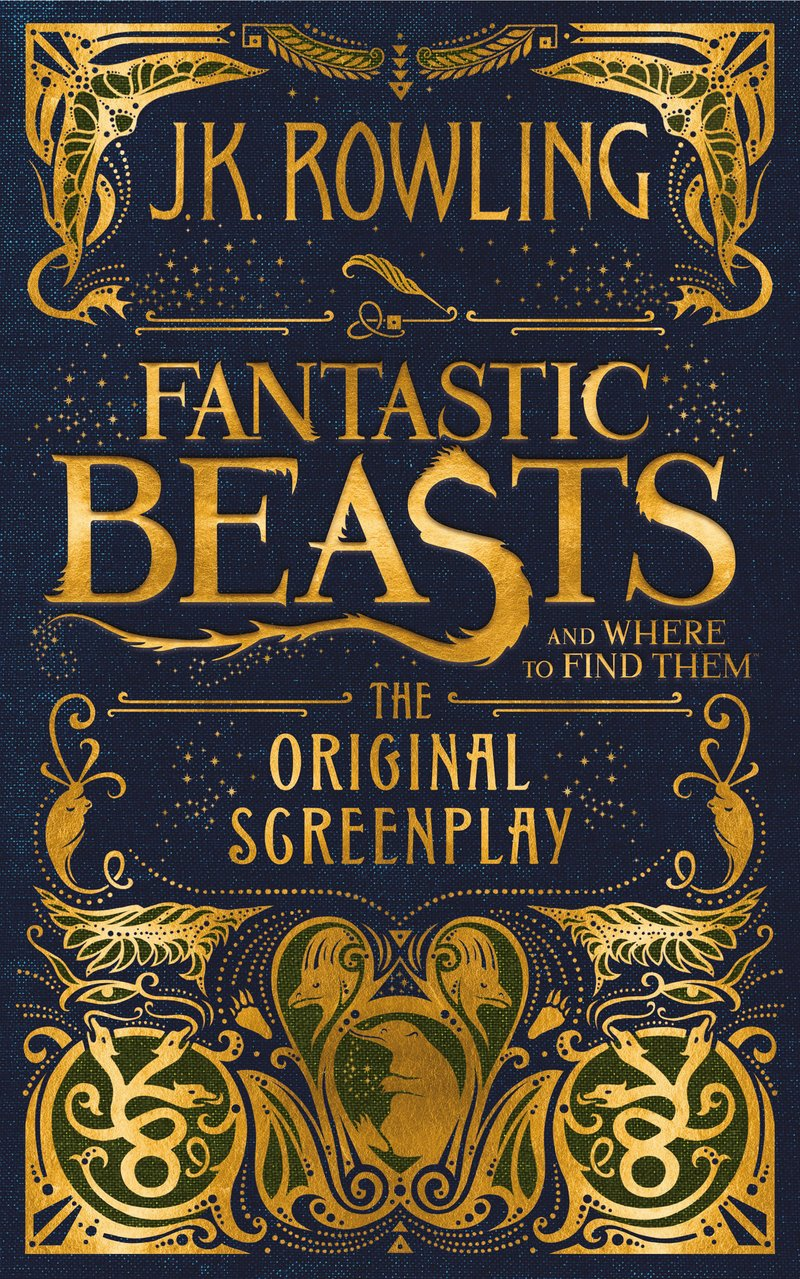 Současná světová literatura
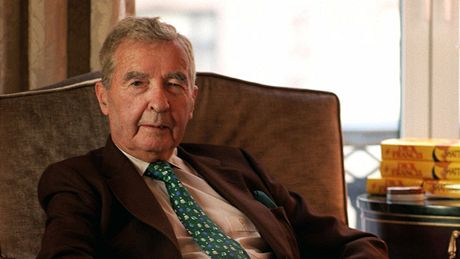 Velká Británie
1939 narukoval do Královského 
letectva
profesionální žokej
přestal psát knihy po smrti své ženy, po několika letech se ke psaní vrátil
píše především detektivky
Díla:
Střepy
Mrtvý dostih
Křížová palba
Divocí koně
Dick Francis
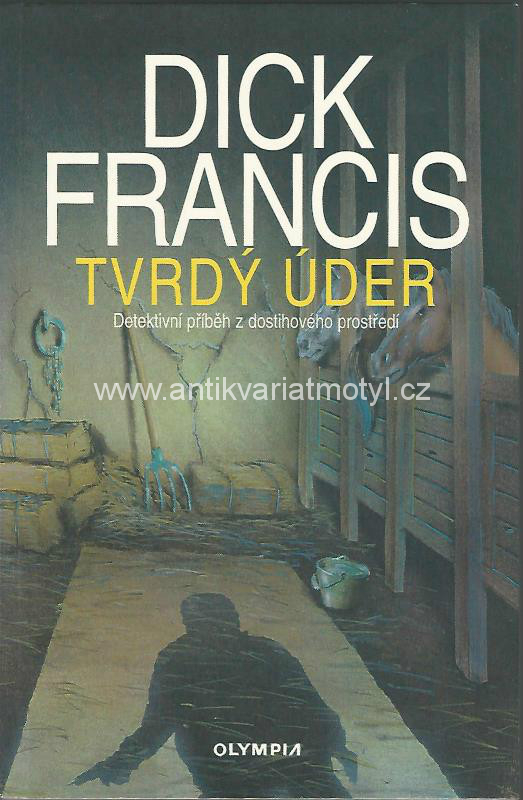 Současná světová literatura
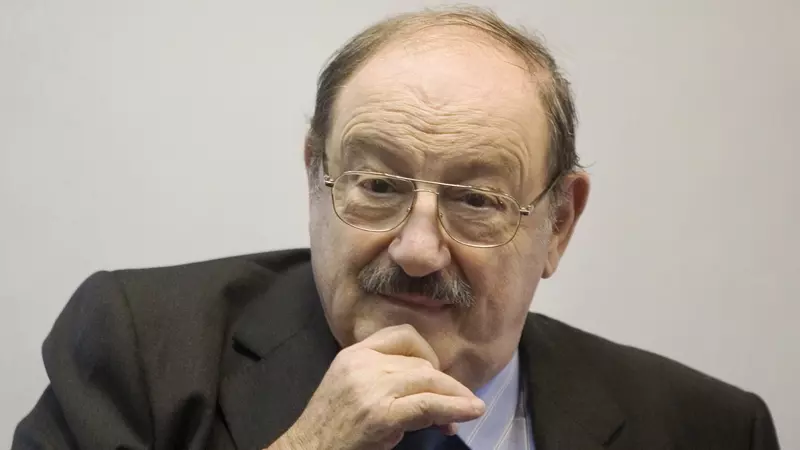 Itálie
estetik, filozof, spisovatel, profesor
vnímání estetiky uměleckých děl
filosofická díla, literatura faktu, historické romány
Díla:
Nulté číslo
Pražský hřbitov
Baudolino
Umberto Eco
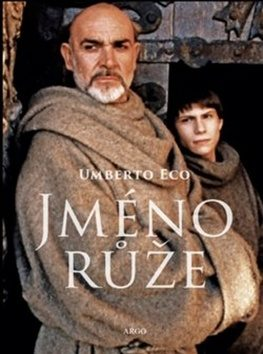